سایت طرحیکا
www.Tarhika.ir
مرجع دانلود قالب های پاورپوینت و طرح های گرافیکی
عنوان ارائه:
قالب پاورپوینت نیروی انسانی با اسلایدهای جامع
ارائه دهنده:
سایت طرحیکا
استاد راهنما:
دکتر طرحیکا
دانشکده منابع انسانی
دانشگاه پاریس
آذر 1402
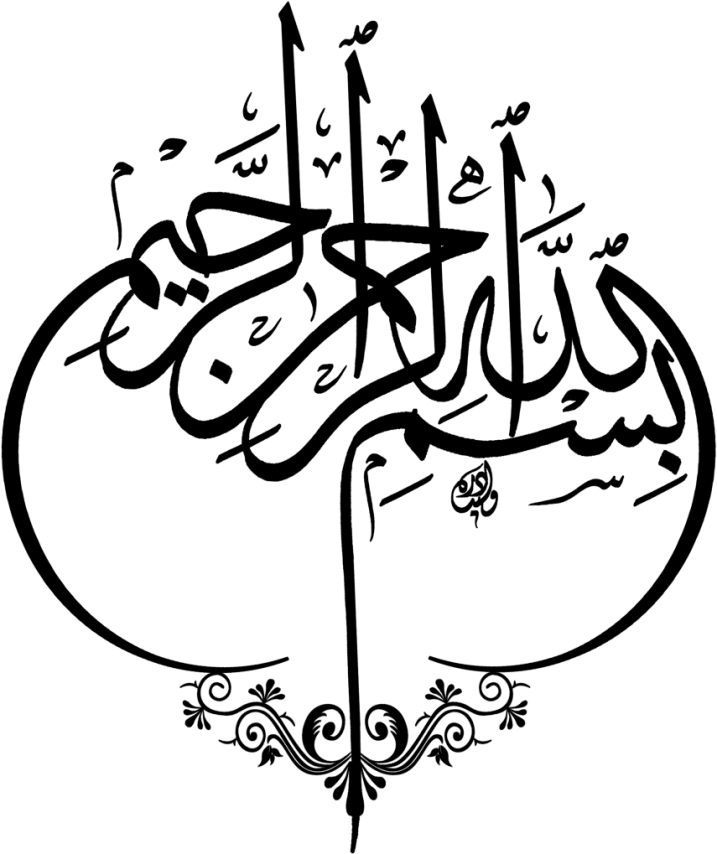 فهرست مطالب
2
1
عنوان دلخواه فصل
عنوان دلخواه فصل
توضیحات دلخواه خود را در این قسمت وارد کنید
توضیحات دلخواه خود را در این قسمت وارد کنید
4
3
عنوان دلخواه فصل
عنوان دلخواه فصل
توضیحات دلخواه خود را در این قسمت وارد کنید
توضیحات دلخواه خود را در این قسمت وارد کنید
1
عنوان دلخواه فصل اول
توضیحات دلخواه خود را در این قسمت وارد کنید
قالب پاورپوینت
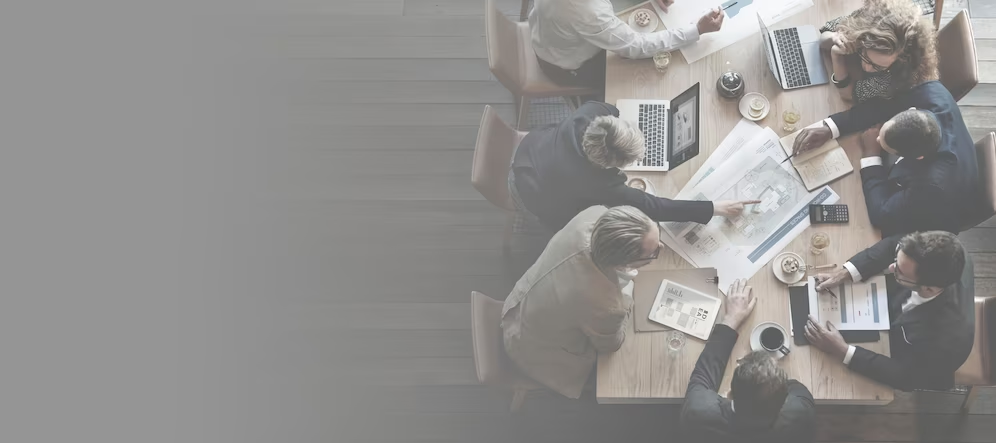 منابع انسانی را به عنوان «افرادی که کار می‌کنند و سازمان را به فعالیت می‌اندازند» تعریف می‌کند. منبع انسانی یک فرد یا کارمند درون سازمان است.

مدیریت منابع انسانی نیز به فعالیت‌هایی اشاره دارد که باعث می‌شود کارمندان که به عنوان سرمایه شرکت محسوب می‌شوند، در محیطی سالم و انگیزاننده کار کنند، بهره‌وری آن‌ها افزایش یابد و در راستای اهداف سازمان حرکت کنند.
تحقیقات نشان می‌دهد که، شش فعالیت کلیدی مرتبط با افراد شناخته شده‌است که منابع انسانی باید به‌طور مؤثر برای ارزش افزوده یک شرکت به آن توجه کنند.
ویکی پدیا
قالب پاورپوینت
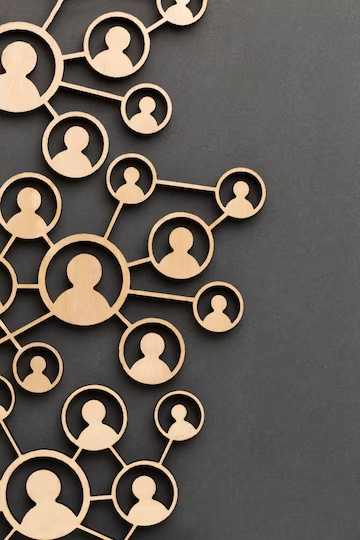 مدیریت منابع انسانی نیز به فعالیت‌هایی اشاره دارد که باعث می‌شود کارمندان که به عنوان سرمایه شرکت محسوب می‌شوند، در محیطی سالم و انگیزاننده کار کنند، بهره‌وری آن‌ها افزایش یابد و در راستای اهداف سازمان حرکت کنند.
منابع انسانی را به عنوان «افرادی که کار می‌کنند و سازمان را به فعالیت می‌اندازند» تعریف می‌کند. منبع انسانی یک فرد یا کارمند درون سازمان است.
قالب پاورپوینت
عنوان دلخواه
عنوان دلخواه
عنوان دلخواه
توضیحات دلخواه خود را در این قسمت وارد کنید
توضیحات دلخواه خود را در این قسمت وارد کنید
توضیحات دلخواه خود را در این قسمت وارد کنید
قالب پاورپوینت
عنوان دلخواه
عنوان دلخواه
توضیحات دلخواه خود را در این قسمت وارد کنید
توضیحات دلخواه خود را در این قسمت وارد کنید
عنوان دلخواه
عنوان دلخواه
توضیحات دلخواه خود را در این قسمت وارد کنید
توضیحات دلخواه خود را در این قسمت وارد کنید
قالب پاورپوینت
عنوان دلخواه
عنوان دلخواه
عنوان دلخواه
توضیحات دلخواه خود را در این قسمت وارد کنید
توضیحات دلخواه خود را در این قسمت وارد کنید
توضیحات دلخواه خود را در این قسمت وارد کنید
عنوان دلخواه
عنوان دلخواه
عنوان دلخواه
توضیحات دلخواه خود را در این قسمت وارد کنید
توضیحات دلخواه خود را در این قسمت وارد کنید
توضیحات دلخواه خود را در این قسمت وارد کنید
قالب پاورپوینت
توضیحات دلخواه خود را در این قسمت وارد کنید
44890000000
اعداد بزرگ توجه مخاطبان را جلب می کند!
3420000
توضیحات دلخواه خود را در این قسمت وارد کنید
54600000
توضیحات دلخواه خود را در این قسمت وارد کنید
1348000000
توضیحات دلخواه خود را در این قسمت وارد کنید
قالب پاورپوینت
یک عکس از هزار کلمه اثرگذارتر است!
قالب پاورپوینت
عنوان دلخواه
عنوان دلخواه
توضیحات دلخواه خود را در این قسمت وارد کنید
توضیحات دلخواه خود را در این قسمت وارد کنید
1
2
4
3
عنوان دلخواه
عنوان دلخواه
توضیحات دلخواه خود را در این قسمت وارد کنید
توضیحات دلخواه خود را در این قسمت وارد کنید
قالب پاورپوینت
قالب پاورپوینت
عنوان دلخواه
توضیحات دلخواه خود را در این قسمت وارد کنید
عنوان دلخواه
عنوان دلخواه
توضیحات دلخواه خود را در این قسمت وارد کنید
عنوان دلخواه
توضیحات دلخواه خود را در این قسمت وارد کنید
قالب پاورپوینت
عنوان دلخواه
عنوان دلخواه
عنوان دلخواه
توضیحات دلخواه خود را در این قسمت وارد کنید
توضیحات دلخواه خود را در این قسمت وارد کنید
توضیحات دلخواه خود را در این قسمت وارد کنید
طرح منابع انسانی روشی از برنامه‌ریزی است که طی آن شرکت میزان تأثیر در موفقیت کارکنان یا مشتریان در رسیدن به اهداف و نیازهایشان در آن کسب و کار را اندازه‌گیری می‌کند
قالب پاورپوینت
عنوان دلخواه
عنوان دلخواه
عنوان دلخواه
توضیحات دلخواه خود را در این قسمت وارد کنید
توضیحات دلخواه خود را در این قسمت وارد کنید
توضیحات دلخواه خود را در این قسمت وارد کنید
عنوان دلخواه
عنوان دلخواه
عنوان دلخواه
توضیحات دلخواه خود را در این قسمت وارد کنید
توضیحات دلخواه خود را در این قسمت وارد کنید
توضیحات دلخواه خود را در این قسمت وارد کنید
قالب پاورپوینت
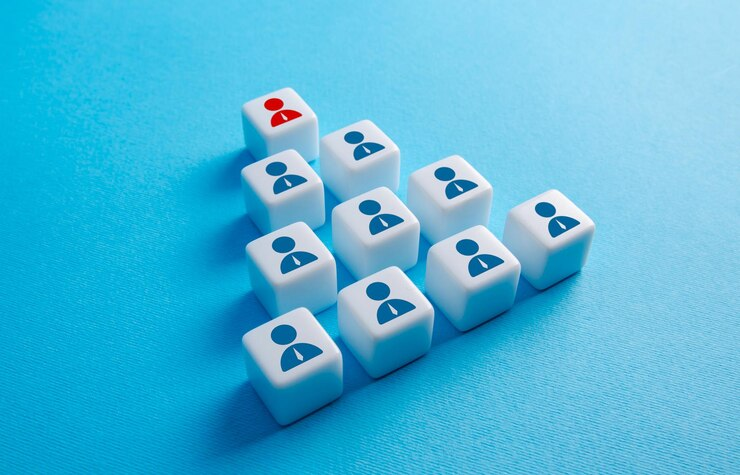 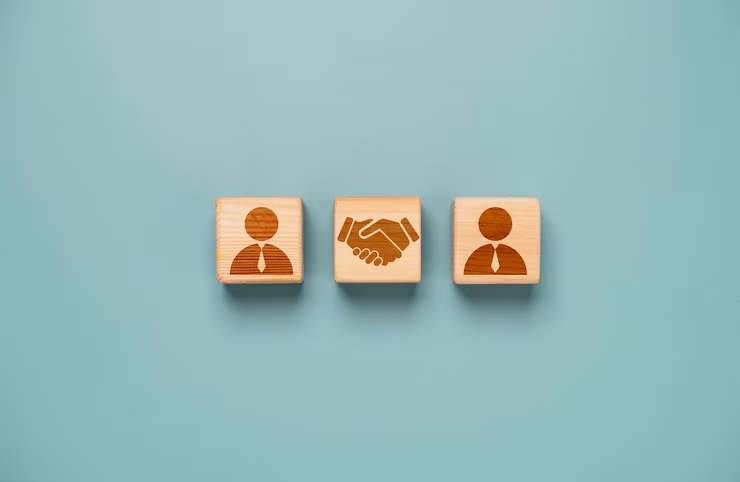 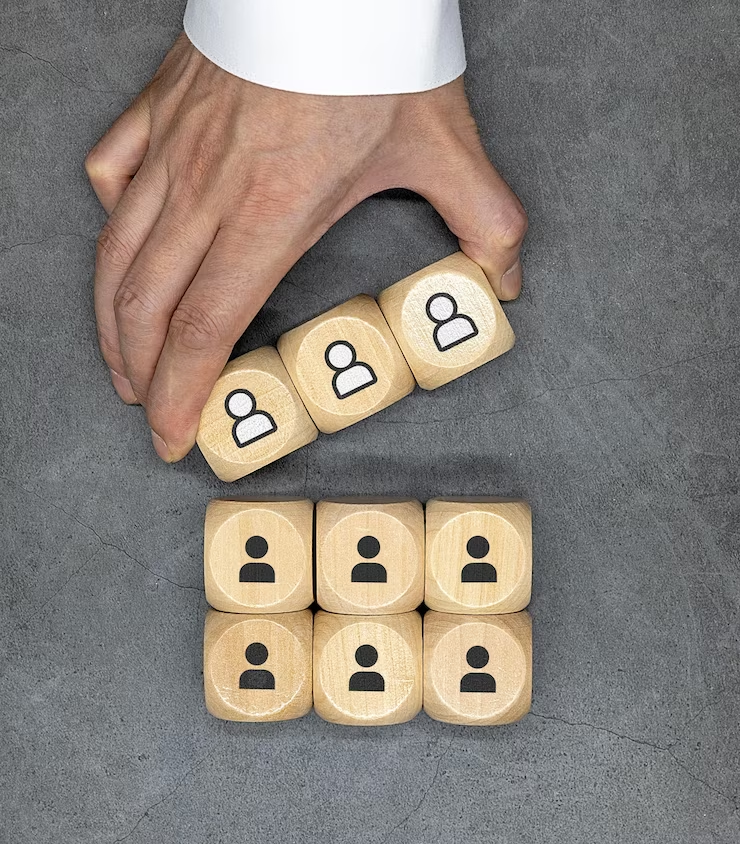 عنوان دلخواه
عنوان دلخواه
عنوان دلخواه
توضیحات دلخواه خود را در این قسمت وارد کنید
توضیحات دلخواه خود را در این قسمت وارد کنید
توضیحات دلخواه خود را در این قسمت وارد کنید
قالب پاورپوینت
قالب پاورپوینت
عنوان دلخواه
عنوان دلخواه
عنوان دلخواه
عنوان دلخواه
توضیحات دلخواه خود را در این قسمت وارد کنید
توضیحات دلخواه خود را در این قسمت وارد کنید
توضیحات دلخواه خود را در این قسمت وارد کنید
عنوان دلخواه
عنوان دلخواه
عنوان دلخواه
توضیحات دلخواه خود را در این قسمت وارد کنید
توضیحات دلخواه خود را در این قسمت وارد کنید
توضیحات دلخواه خود را در این قسمت وارد کنید
قالب پاورپوینت
عنوان دلخواه
توضیحات دلخواه خود را در این قسمت وارد کنید
عنوان دلخواه
توضیحات دلخواه خود را در این قسمت وارد کنید
قالب پاورپوینت
توضیحات دلخواه خود را در این قسمت وارد کنید
توضیحات دلخواه خود را در این قسمت وارد کنید
عنوان دلخواه
عنوان دلخواه
4
3
2
1
عنوان دلخواه
عنوان دلخواه
توضیحات دلخواه خود را در این قسمت وارد کنید
توضیحات دلخواه خود را در این قسمت وارد کنید
قالب پاورپوینت
عنوان دلخواه
عنوان دلخواه
توضیحات دلخواه خود را در این قسمت وارد کنید
توضیحات دلخواه خود را در این قسمت وارد کنید
عنوان دلخواه
عنوان دلخواه
توضیحات دلخواه خود را در این قسمت وارد کنید
توضیحات دلخواه خود را در این قسمت وارد کنید
قالب پاورپوینت
عنوان دلخواه
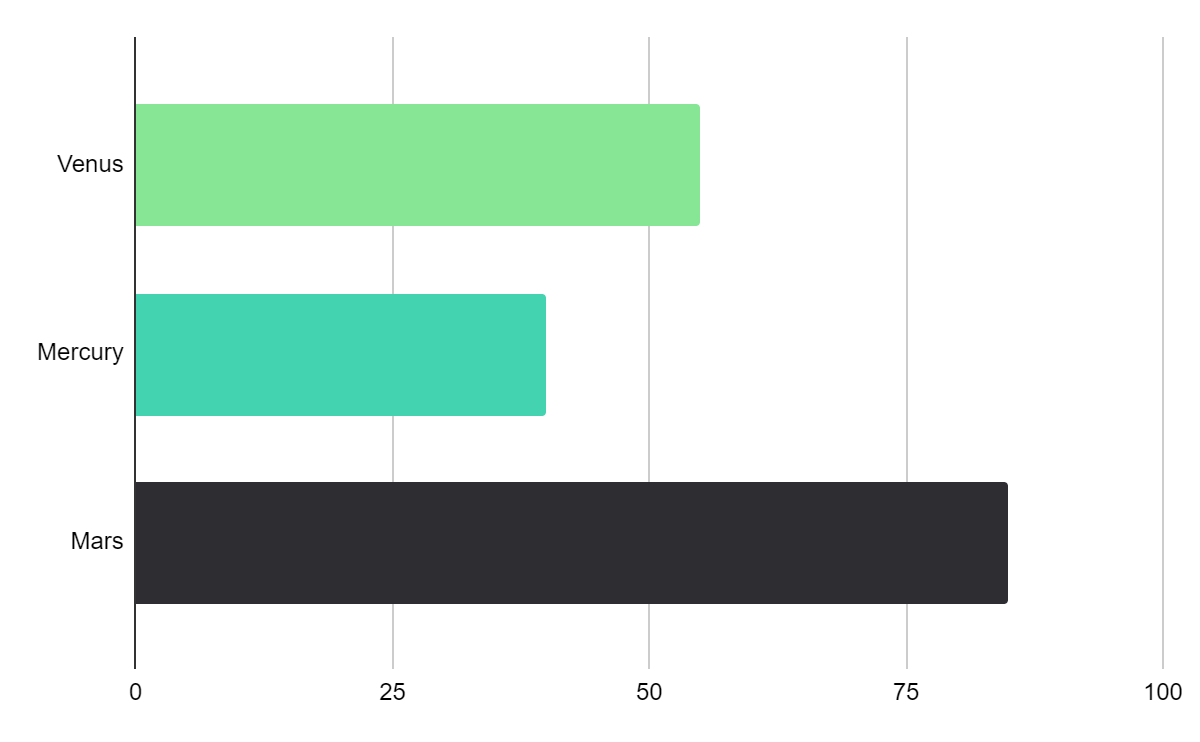 توضیحات دلخواه خود را در این قسمت وارد کنید
عنوان دلخواه
توضیحات دلخواه خود را در این قسمت وارد کنید
عنوان دلخواه
توضیحات دلخواه خود را در این قسمت وارد کنید
توضیحات دلخواه خود را در این قسمت وارد کنید
قالب پاورپوینت
عنوان دلخواه
توضیحات دلخواه خود را در این قسمت وارد کنید
عنوان دلخواه
توضیحات دلخواه خود را در این قسمت وارد کنید
عنوان دلخواه
توضیحات دلخواه خود را در این قسمت وارد کنید
قالب پاورپوینت
عنوان دلخواه
توضیحات دلخواه خود را در این قسمت وارد کنید
عنوان دلخواه
توضیحات دلخواه خود را در این قسمت وارد کنید
قالب پاورپوینت
25%
50%
75%
عنوان دلخواه
عنوان دلخواه
عنوان دلخواه
توضیحات دلخواه خود را در این قسمت وارد کنید
توضیحات دلخواه خود را در این قسمت وارد کنید
توضیحات دلخواه خود را در این قسمت وارد کنید
قالب پاورپوینت
عنوان دلخواه
توضیحات دلخواه خود را در این قسمت وارد کنید
عنوان دلخواه
عنوان دلخواه
توضیحات دلخواه خود را در این قسمت وارد کنید
توضیحات دلخواه خود را در این قسمت وارد کنید
عنوان دلخواه
عنوان دلخواه
توضیحات دلخواه خود را در این قسمت وارد کنید
توضیحات دلخواه خود را در این قسمت وارد کنید
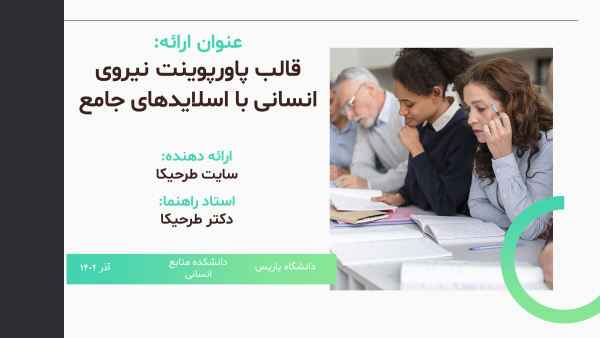 قالب پاورپوینت
توضیحات دلخواه خود را در این قسمت وارد کنید
قالب پاورپوینت
عنوان دلخواه
عنوان دلخواه
20%
10%
توضیحات دلخواه خود را در این قسمت وارد کنید
توضیحات دلخواه خود را در این قسمت وارد کنید
عنوان دلخواه
عنوان دلخواه
30%
40%
توضیحات دلخواه خود را در این قسمت وارد کنید
توضیحات دلخواه خود را در این قسمت وارد کنید
قالب پاورپوینت
توضیحات دلخواه خود را در این قسمت وارد کنید
توضیحات دلخواه خود را در این قسمت وارد کنید
توضیحات دلخواه خود را در این قسمت وارد کنید
توضیحات دلخواه خود را در این قسمت وارد کنید
توضیحات دلخواه خود را در این قسمت وارد کنید
با تشکر!
آیا سوالی دارید؟
ارتباط با من
+989121111111
@YourID
mail@gmail.com
فونت های به کار رفته در این قالب
فونت شبنم Shabnam
فونت  ب تیترB Titr
رنگ های به کار رفته در این قالب
#333333
#fafafa
#87e696
#43d3b0
#2e2d32
#b4b2b3
طرح ها و آیکون های متنوع با قابلیت تغییر سایز و رنگ
FEBRUARY
JANUARY
MARCH
APRIL
PHASE 1
Task 1
FEBRUARY
MARCH
APRIL
MAY
JUNE
JANUARY
Task 2
PHASE 1
Task 1
Task 2
PHASE 2
Task 1
Task 2
مجموعه ی متنوعی از آیکون ها که رنگ و سایز آن ها بدون افت کیفیت قابل تغییر است
آیکون های آموزشی
آیکون های پزشکی
آیکون های اقتصادی
آیکون های کار تیمی
آیکون های خدمات و پشتیبانی
آیکون های آواتار
آیکون های طراحی و خلق
آیکون های هنری
آیکون های طبیعت
آیکون های سئو و بازاریابی
با تشکر از شما
ارائه توسط سایت طرحیکا
www.Tarhika.ir
مرجع دانلود انواع قالب ها و طرح های گرافیکی